Data Warehouses, Data Marts, and Data Mining
DATA WAREHOUSE
Manusia  dalam suatu organisasi, sadar atau tidak sadar telah memproduksi berbagai data yang jumlahnya sangat besar
Contoh data: bisnis, kedokteran, ekonomi, geografi, olahraga, …

Pada dasarnya, data adalah entitas yang tidak memiliki arti, meskipun kemungkinan memiliki nilai di dalamnya
DATA WAREHOUSE
Data Warehouse adalah basis data yang menyimpan data sekarang dan data masa lalu yang berasal dari berbagai sistem operasional dan sumber yang lain (sumber eksternal) yang menjadi perhatian penting bagi manajemen dalam organisasi dan ditujukan untuk keperluan analisis dan pelaporan manajemen dalam rangka pengambilan keputusan
DATA MART
Data Mart adalah  subset dari gudang data yang didalamnya terdapat ringkasan yang mendukung pembuatan laporan dan analisa data pada suatu unit, bagian atau operasi pada suatu perusahaan.
Pada area spesifik, data mart berisi data yang lebih rinci dibandingkan data warehouse.
DATA MINING
Data mining adalah alat analisis informasi yang melibatkan penemuan pola secara otomatis dan hubungan dalam data warehouse.

Tujuan data mining adalah menemukan pola, tren, dan aturan dari gudang data, yang hasilnya berguna untuk mendukung keputusan proses bisnis.
DATA MINING
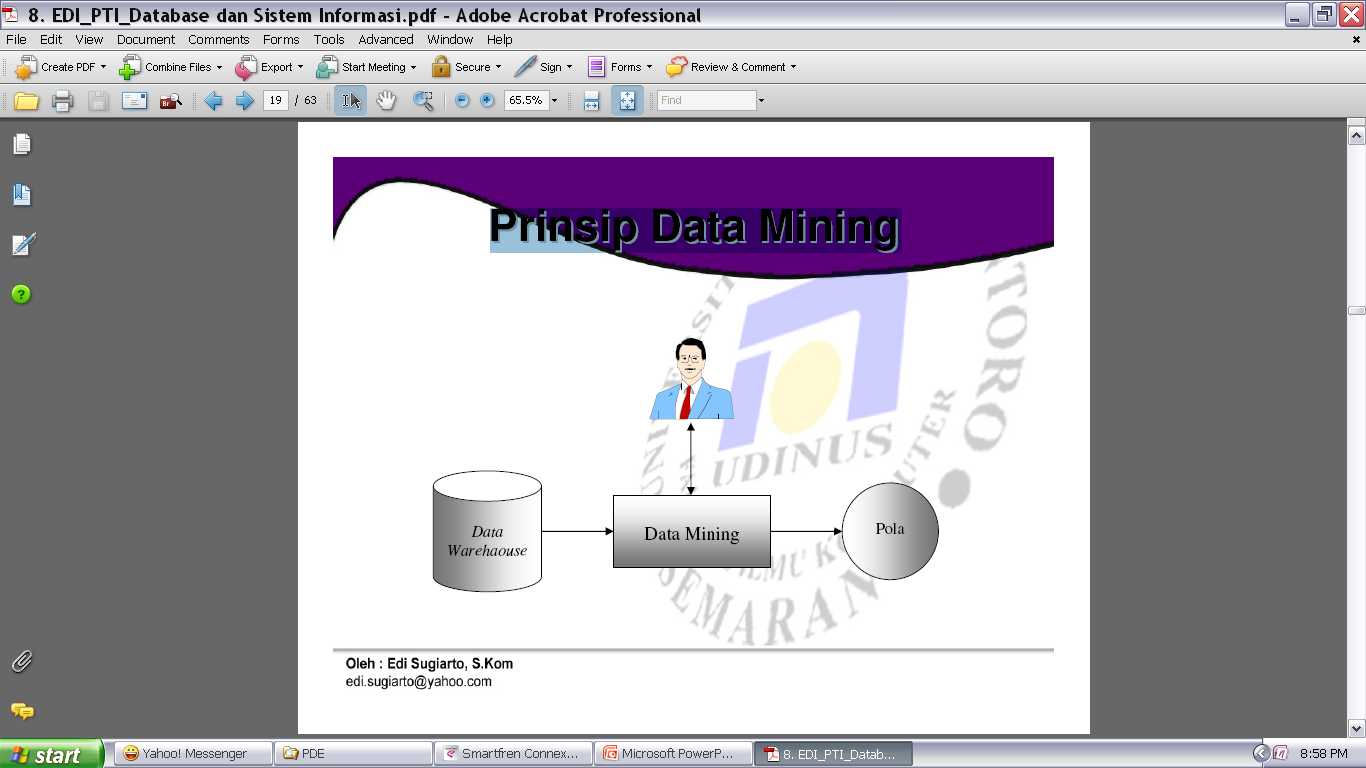 DATA MINING
Peran utama data mining:
Estimation
Prediction
Classification
Clustering
Association
praktikum
Ritel – database barang
File barang
File stok a
File penjualan
File persedian
Online store – database persediaan
File pelanggan
File barang

Pemerintahan – database kepegawaian
File pegawai
File tarif tunjangan
File tarif gaji
File gaji 
Akademik – database mahasiswa
File mahasiswa
File 
Transportasi – database rent car
File pelanggan
File mobil
File 
Perbankan – database pinjam
Bursa mobkas – database mobil